TIN HOC
QUYỂN
1
DÀNH CHO TRUNG HỌC CƠ SỞ
Tiết
15
CHỈNH SỬA VĂN BẢN (tt)
BÀI
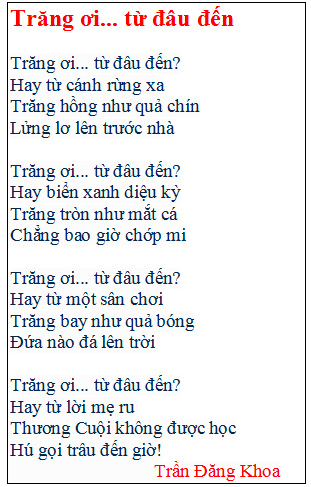 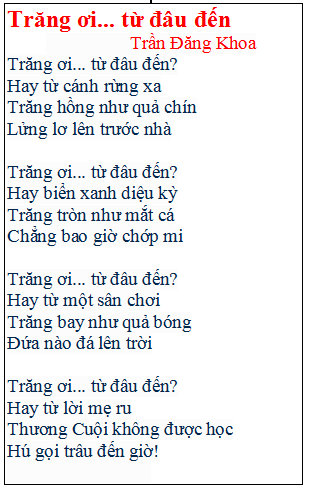 Đoạn thơ 1
Đoạn thơ 2
3. Sao chép và di chuyển nội dung văn bản
Nhóm 1
- Sao chép phần văn bản là gì?
- Nêu các bước thực hiện sao chép phần văn bản.
Nhóm 2
- Di chuyển phần văn bản là gì?
- Nêu các bước thực hiện di chuyển phần văn bản.
Văn bản đã được chỉnh sửa
Phần văn bản gốc
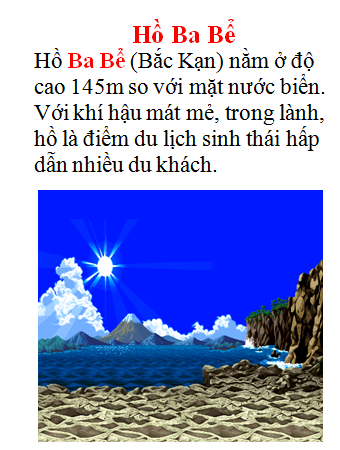 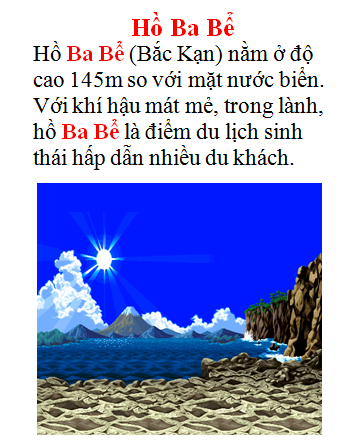 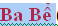 Sao chép phần văn bản
Phần văn bản gốc
Văn bản đã được chỉnh sửa
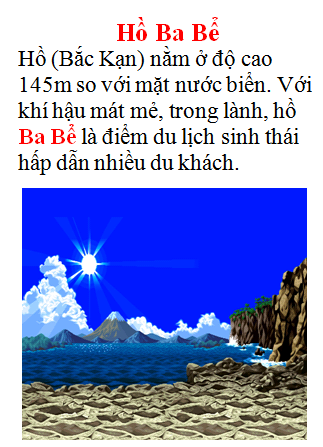 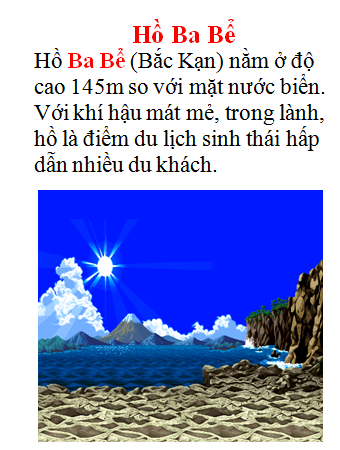 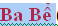 Di chuyển phần văn bản
Sao chép văn bản
Di chuyển văn bản
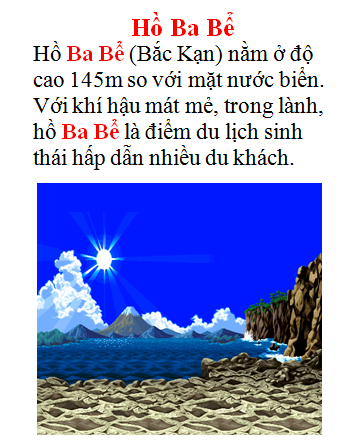 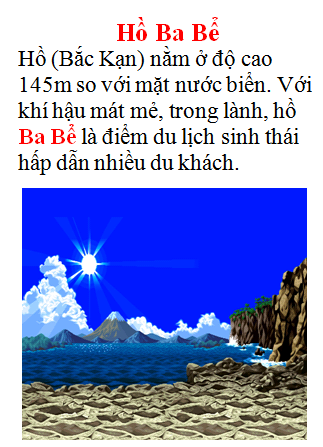 4. Chỉnh sửa nhanh-Tìm và thay thế.
Nhóm 1: 
Tìm hiểu SGK và thực hành tìm cụm từ "Hà Nội" trong văn bản "Hà Nội" 
Nhóm 2: 
Tìm hiểu SGK và thực hành thay thế cụm từ "Hà Nội" trong văn bản "Hà Nội" thành cụm từ "Vịnh Hạ Long"
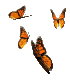 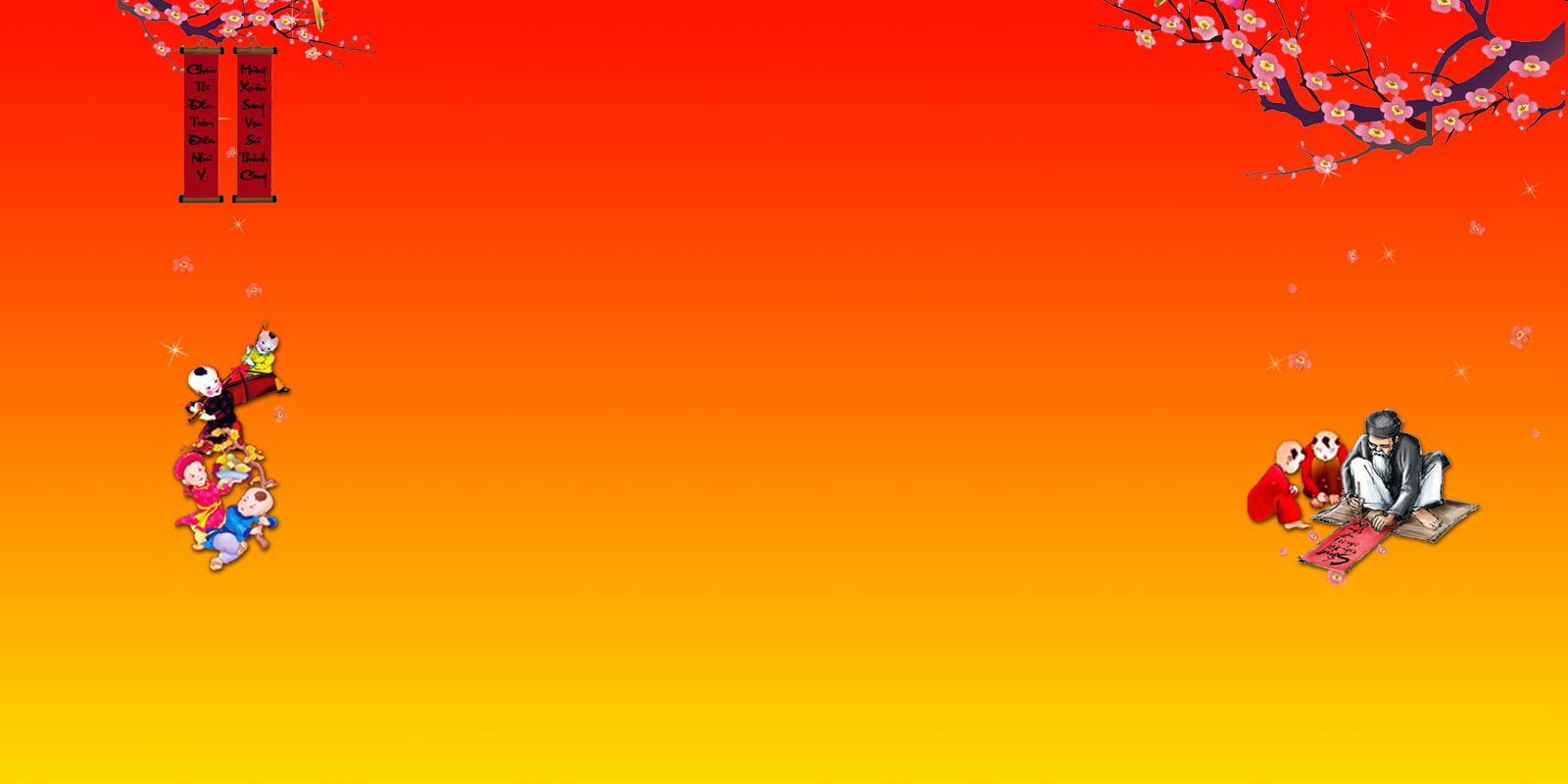 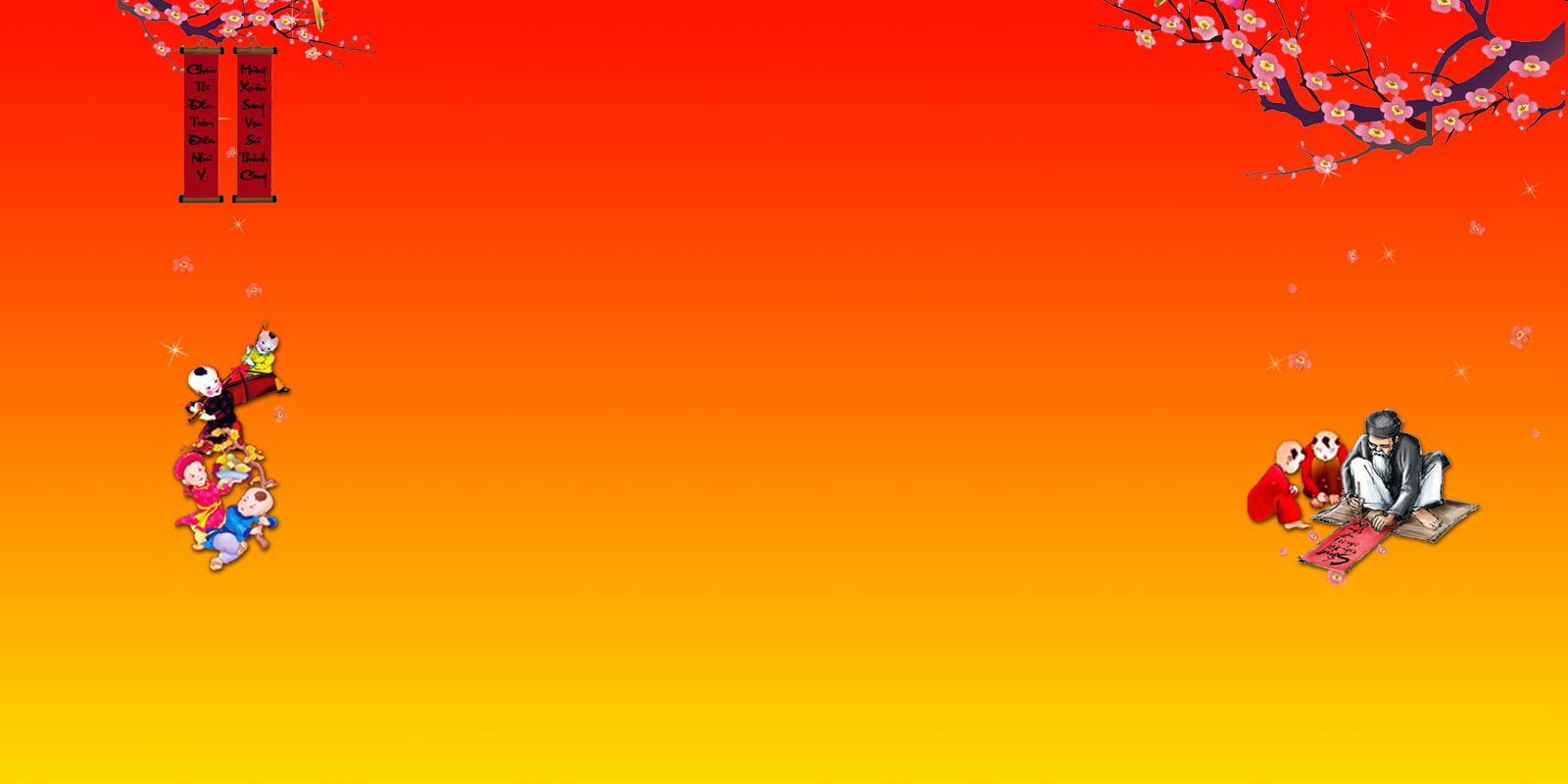 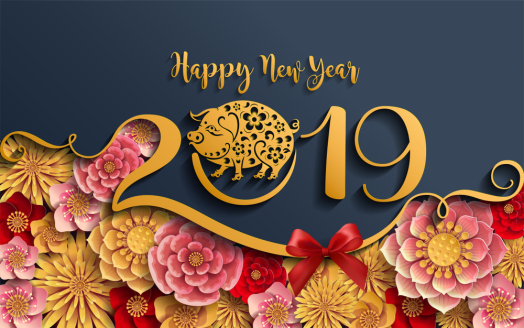 2
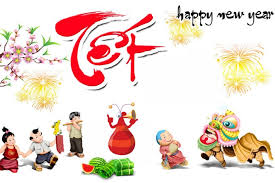 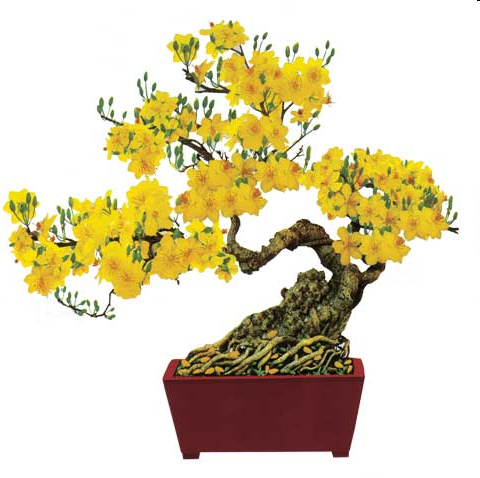 1
`
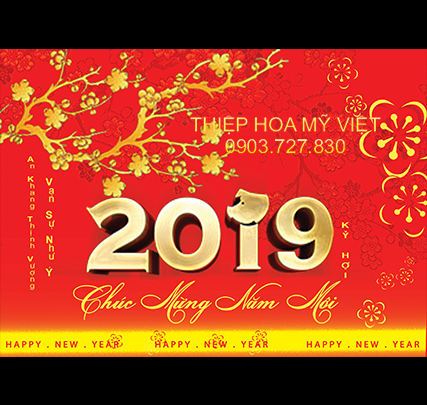 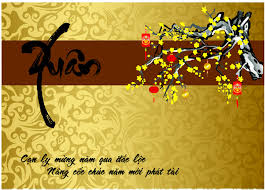 Haùi loäc ñaàu Xuaân
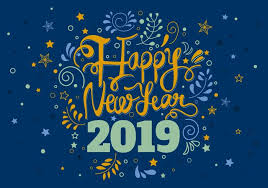 4
5
3
Các nhóm tuần tự chọn 1 tấm thiệp.
Mỗi tấm thiệp có chứa một câu hỏi.
Nhóm chọn được đọc câu hỏi.
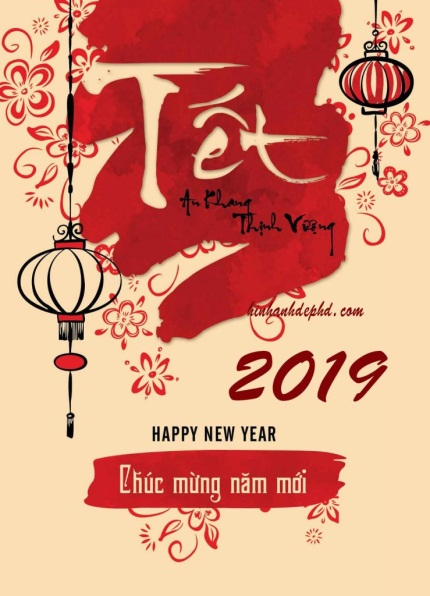 Mỗi nhóm sẽ thảo luận trả lời và cùng đưa đáp án lên.
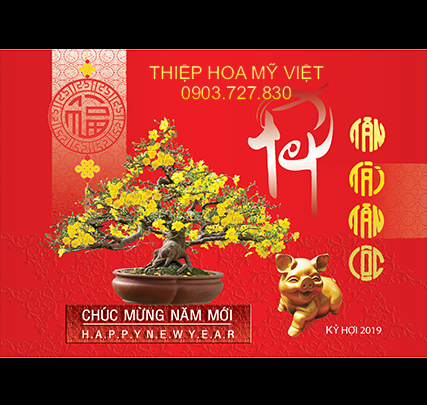 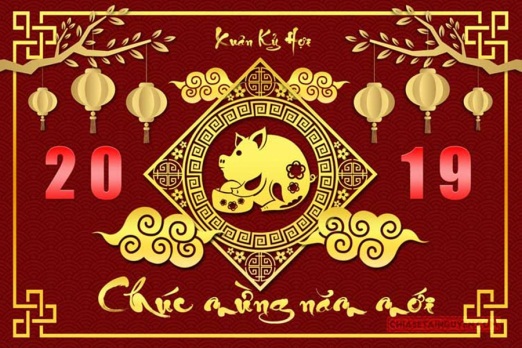 6
8
7
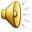 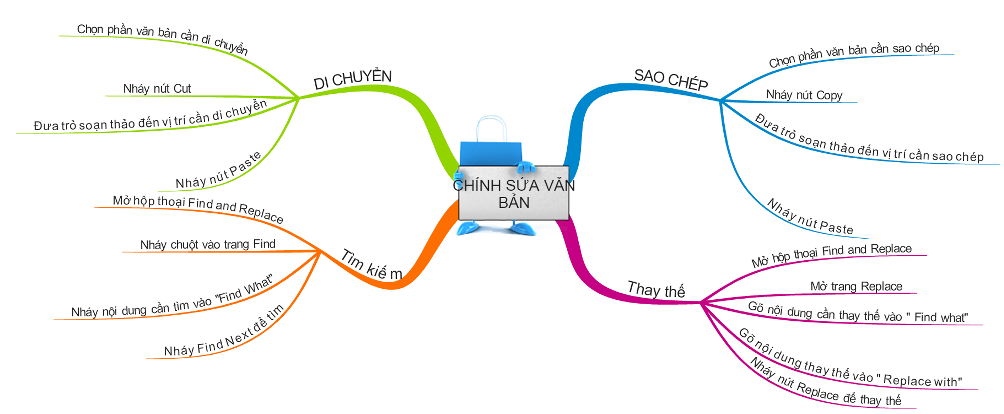 Baøi taäp
Ñieàn vaøo baûng sau yù nghóa cuûa caùc nuùt leänh töông öùng
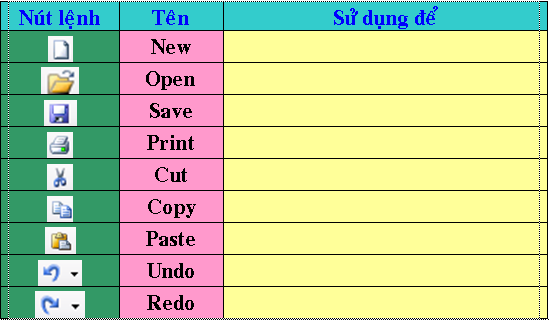 Môû vaên baûn môùi
Môû vaên baûn ñaõ löu trong maùy tính
Löu vaên baûn
In vaên baûn
Caét phaàn vaên baûn ñaõ choïn vaøo boä nhôù cuûa maùy tính
Sao cheùp phaàn vaên baûn ñaõ choïn vaøo boä nhôù cuûa maùy tính
Daùn phaàn vaên baûn ñaõ ñöôïc löu ôû boä nhôù cuûa maùy tính taïi vò trí con troû soaïn thaûo
Khoâi phuïc laïi traïng thaùi cuûa vaên baûn tröôùc khi thöïc hieän laïi thao taùc ñoù.
Khoâi phuïc laïi traïng thaùi cuûa vaên baûn sau khi thöïc hieän laïi thao taùc ñoù.
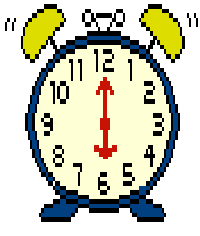 HÕt giê
1
2
3
4
5
Câu 2: Cách tốt nhất để chỉnh sửa văn bản trên máy tính là:
Chèn thêm, sao chép, xóa, di chuyển các phần nội dung của văn bản;
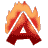 Gõ lại toàn bộ văn bản sau khi bị sai vài chỗ;
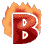 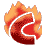 Máy sẽ tự động chỉnh sửa;
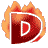 Chèn thêm, xóa các phần nội dung của văn bản;
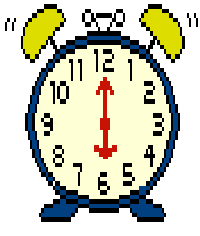 HÕt giê
1
2
3
4
5
Caâu 4: Thao taùc sao cheùp moät ñoaïn vaên baûn laø:
Choïn ñoaïn vaên baûn caàn sao cheùp, nhaùy nuùt leänh Paste , nhaùy chuoät taïi vò trí ñích vaø nhaùy nuùt leänh Copy     ;
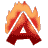 Choïn ñoaïn vaên baûn caàn sao cheùp, nhaùy nuùt leänh Copy  , nhaùy chuoät taïi vò trí ñích vaø nhaùy nuùt leänh Paste     ;
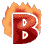 Chæ caàn choïn ñoaïn vaên baûn caàn sao cheùp roài nhaùy nuùt leänh Copy    ;
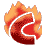 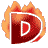 Chæ caàn choïn ñoaïn vaên baûn caàn sao cheùp roài nhaùy nuùt leänh Cut
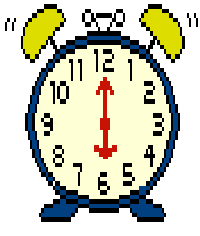 HÕt giê
1
2
3
4
5
Câu 6: Di chuyển phần văn bản có tác dụng:
Tạo thêm phần văn bản giống phần văn bản đó;
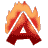 Sao chép phần văn bản đó ở vị trí khác trong văn bản và xoá phần văn bản đó ở vị trí gốc;
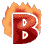 Nối các phần văn bản lại với nhau;
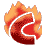 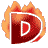 Xóa đoạn văn bản đó
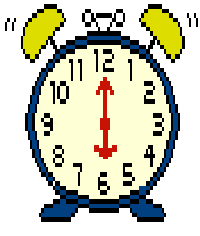 HÕt giê
1
2
3
4
5
Câu 8: Em sử dụng hai nút lệnh nào dưới đây để di chuyển phần văn bản?
và
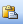 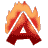 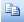 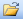 và
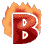 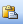 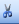 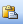 và
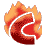 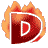 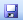 và
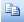 Sao cheùp
Di chuyeån
- Choïn phaàn vaên baûn caàn sao cheùp.
- Nhaùy nuùt leänh Copy.
- Ñöa con troû soaïn thaûo tôùi vò trí môùi.
- Nhaùy nuùt leänh Paste.
Choïn phaàn vaên baûn caàn di chuyeån
Nhaùy nuùt leänh Cut. 
Ñöa con troû soaïn thaûo tôùi vò trí môùi.
- Nhaùy nuùt leänh Paste.
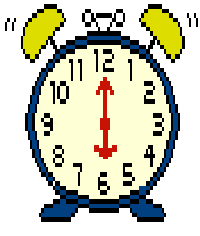 HÕt giê
1
2
3
4
5
Câu 5:Thao taùc sao cheùp vaø thao taùc 
              di chuyeån khaùc nhau ôû nhöõng böôùc naøo?
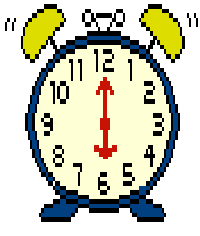 HÕt giê
1
2
3
4
5
Câu 1: Hộp thoại nào dùng để Tìm và Thay thế?
Hộp thoại Find
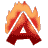 Hộp thoại Replace
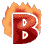 Hộp thoại Find and Replace
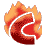 Hộp thoại Save As
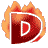 MẤT ĐIỂM
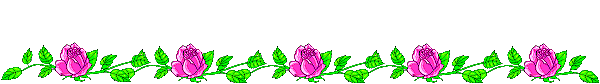 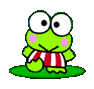 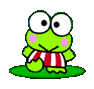 MAY MẮN
NHÂN ĐÔI ĐIỂM
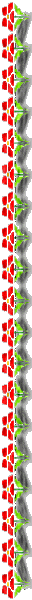 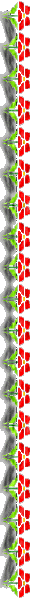 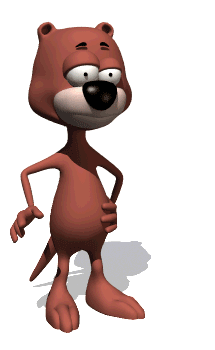 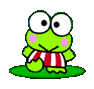 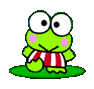 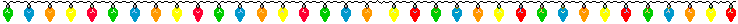